Spring Boot web application group project: Boobady Shopping Cart
(420-JD5-AB) Programming III Summer 2022
The Basics
The scope of the project — and the research it required — made it impossible to divide into individual “contributions.”
We named our team FSD-404 (Error 404, get it? 😏)
Instead, we designed, researched, and ultimately built our project together on TEAMS as Hossein and Amir took turns sharing their screens. Although working together step-by-step slowed our progress, it was an exercise in working as a team and accomplishing a common goal.
Our team members are Ilnaz Alizadeh Ghannad, Kristy Hoffman, Hossein Parsa, and Amir Sharifi.
Description
Functionalities
Problems, challenges, and solutions
One of the specific challenges we faced while working on our web application relates to Thymeleaf. 

At first, we did not understand why Thymeleaf — a server-side Java template engine — provided the option to divide all pages into fragments. For example, we could choose to divide an HTML page into a header, body, footer, etc.

Through trial and error, we discovered that the purpose of that functionality is to prevent us from having to recreate the same components on every page. Instead, we could implement those components or “fragments” through links. Therefore, it helped us become efficient and progress quickly.
Problems, challenges, and solutions example
Problems, challenges, and solutions
Here is a partial list of our project’s dependencies, all of which we selected based on our research.
Requirements and functions
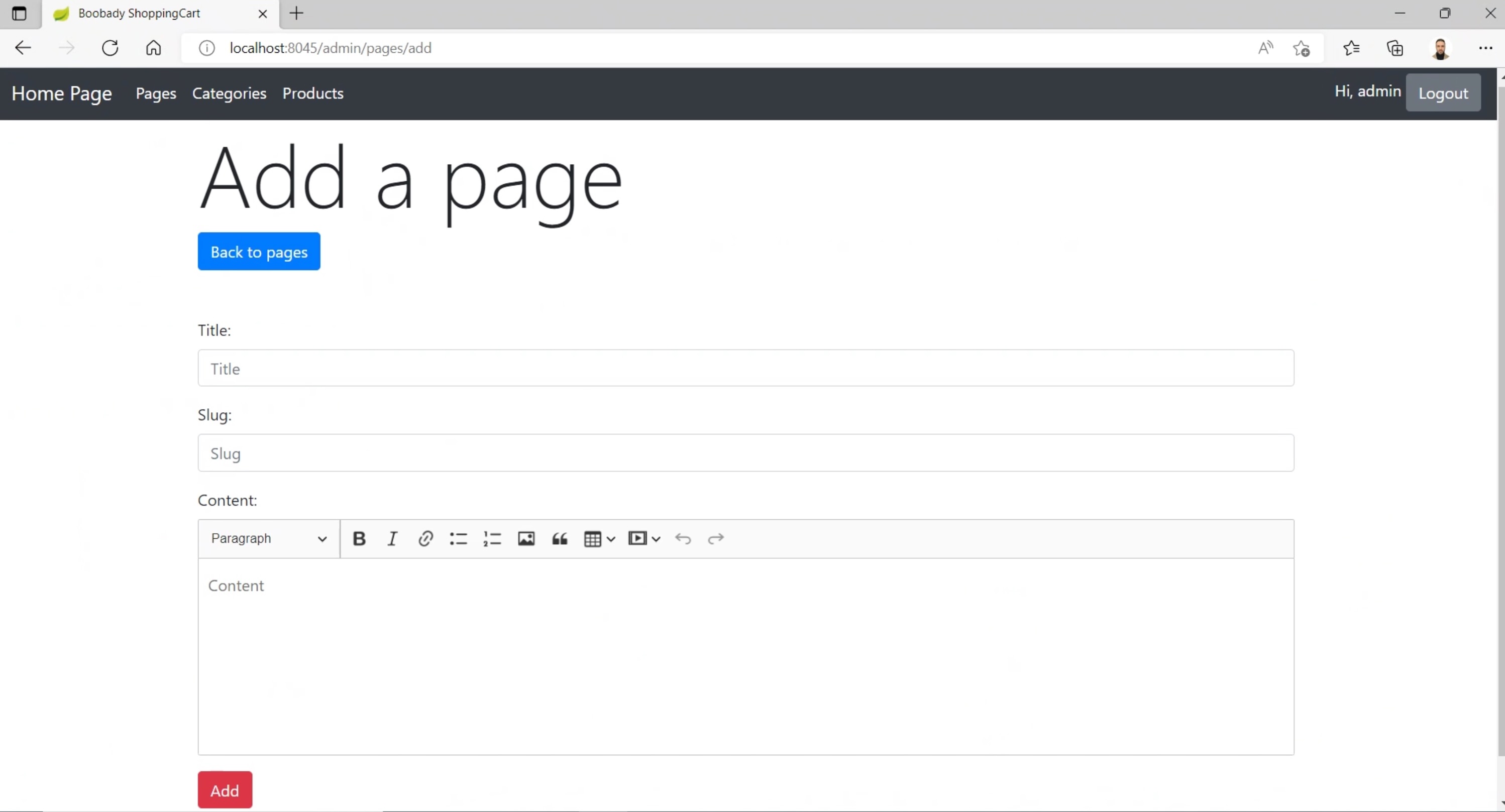 In the context of CRUD, “create” relates to an admin’s ability to create pages, categories, and products.
Requirements and functions
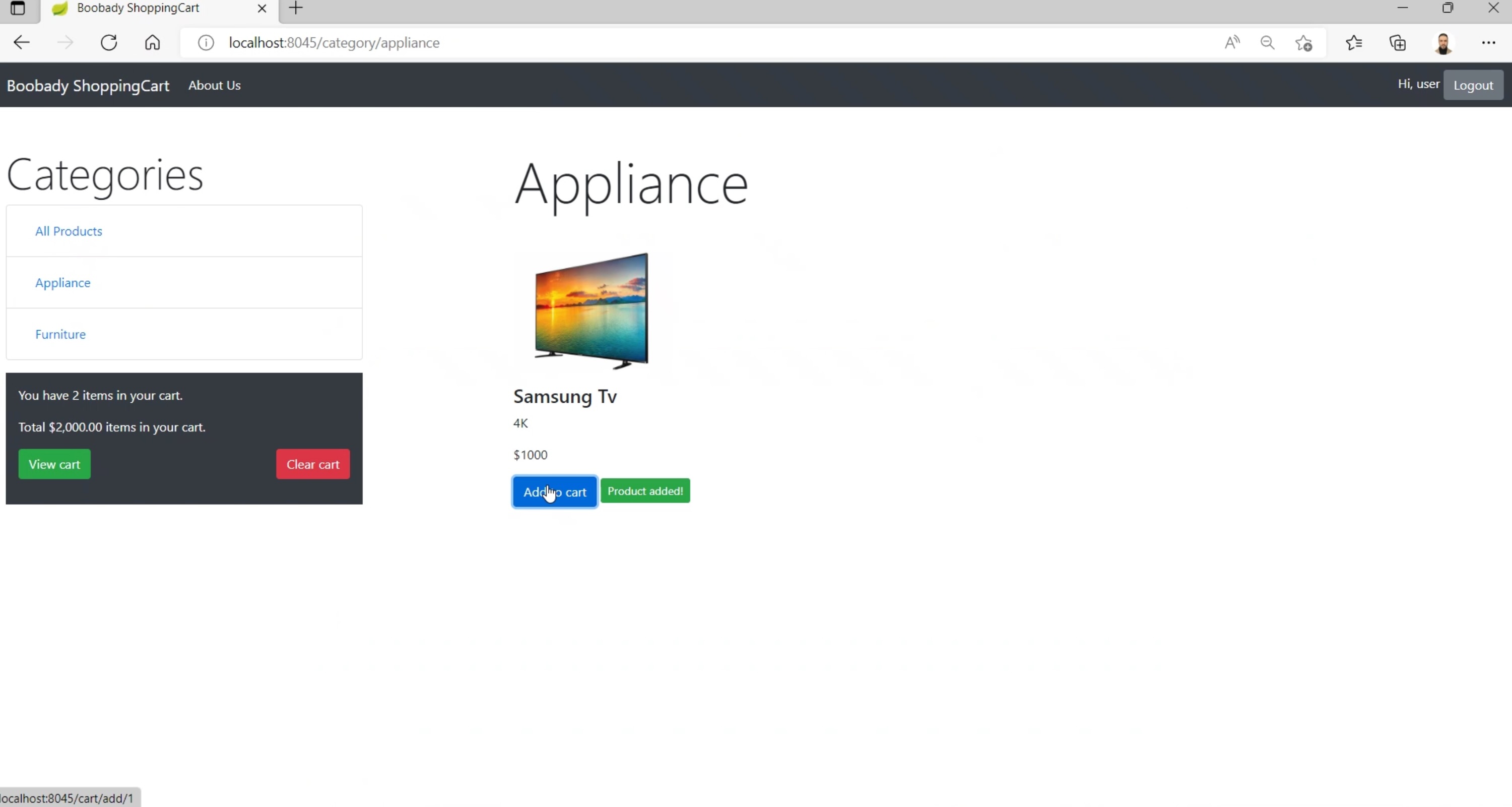 Our web application’s ability to read from a database fulfills CRUD’s “read” aspect. Users update their carts (that is, add or remove items), and admins update pages, categories and products with general and inventory-related information. Admins may delete pages, categories and products, too.
Requirements and functions
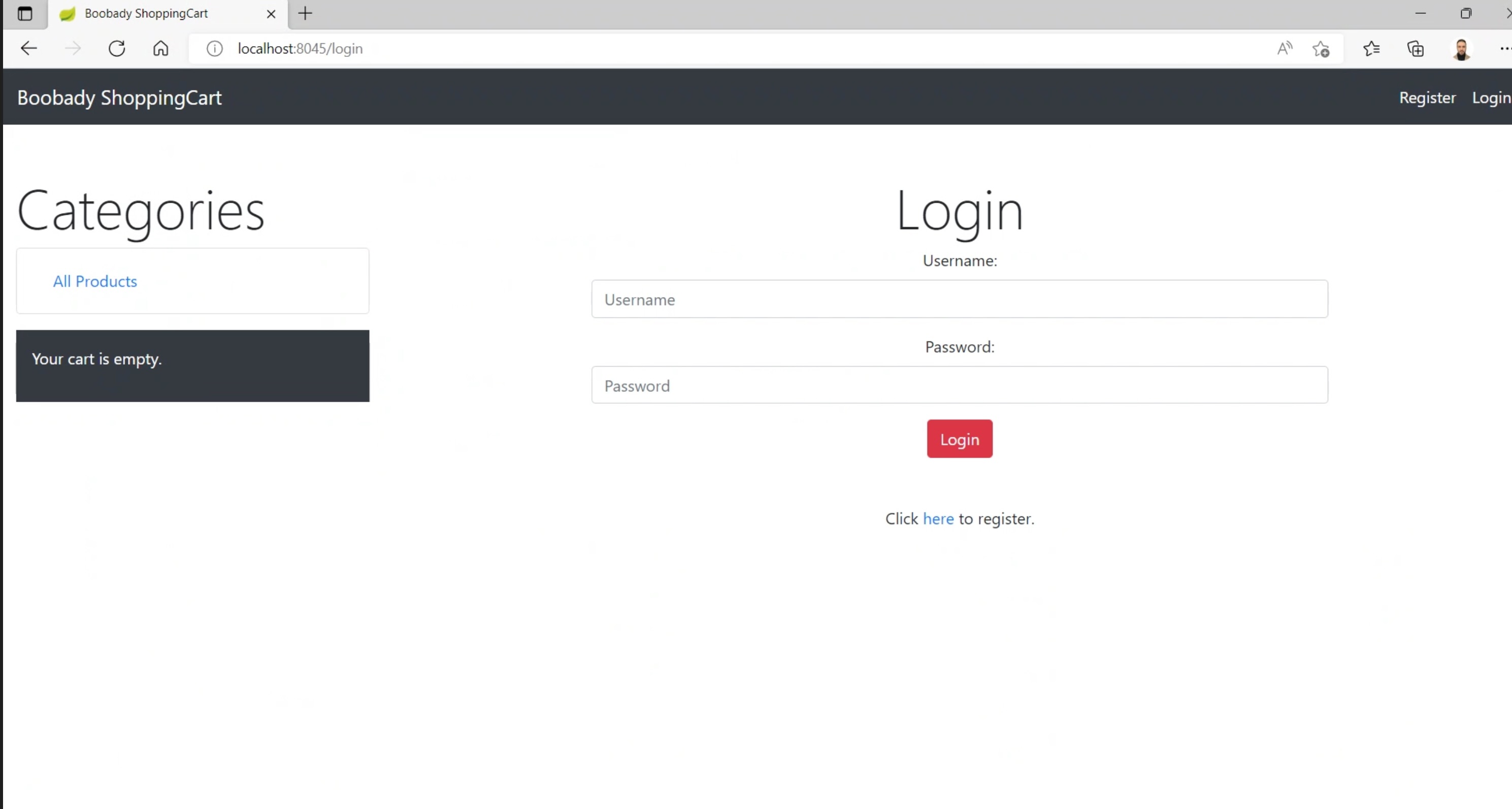 Both users and admins are required to register and login, and authentication takes place after that.
Tables and their relations
Our database includes five tables: categories, users, pages, products, and admin.

As demonstrated in the graphic, a one-to-many relationship exists between categories and products.
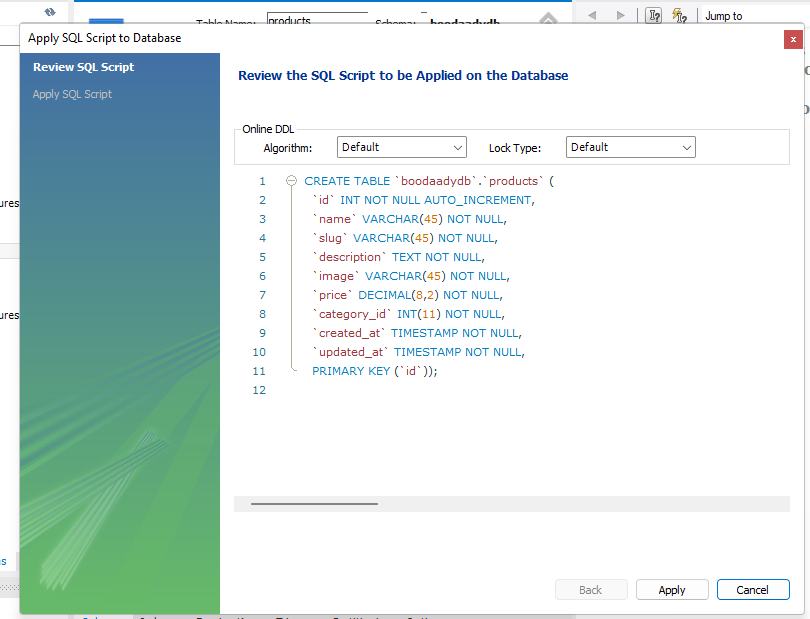 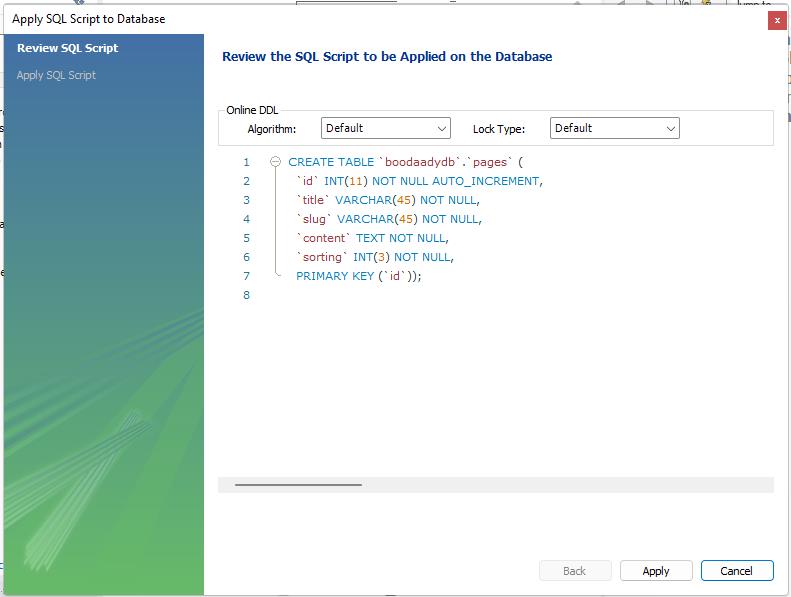 Tables and relations
These are examples of our database code for our pages, categories, and products entities.
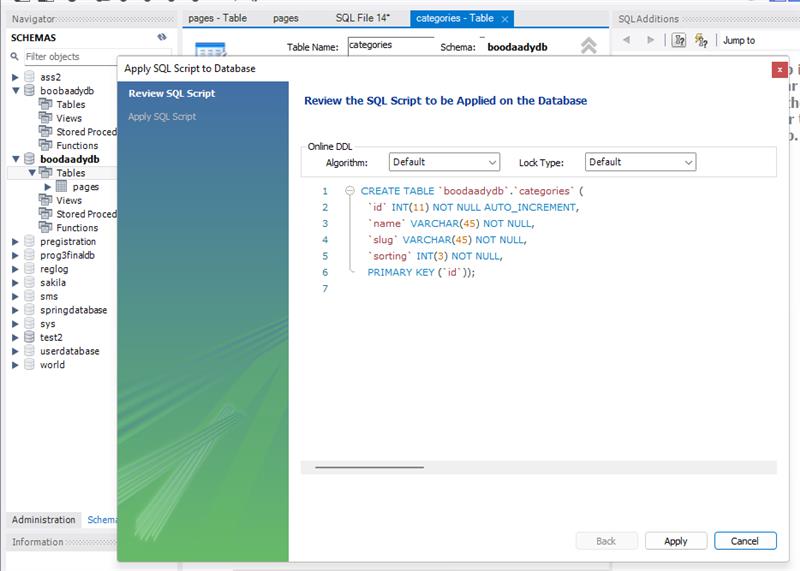 Live Demo
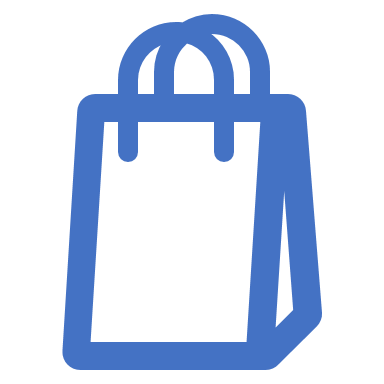 I will now pass the presentation to Hossein, who will lead a demonstration of Boobady Shopping Cart. Thank you for listening 